Water on Earth
Who needs water?
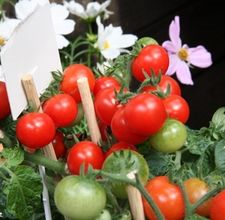 All living things need water
Human uses include:
Drinking water
Recreation
Food
Agriculture
Hydroelectric Energy
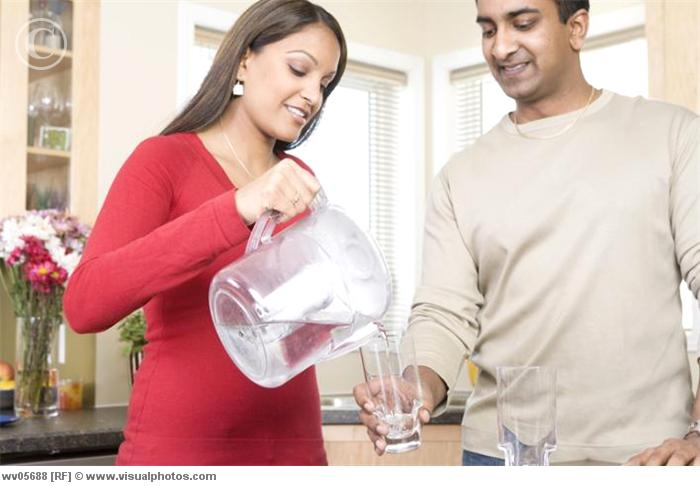 What is the distribution of water on Earth?
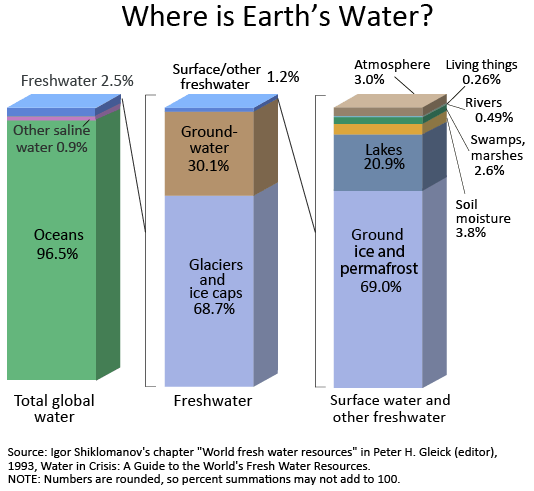 Most of Earth’s water is salt water—96.5%
Only 2.5% is fresh water.
How is Earth’s fresh water divided?
Most fresh water on Earth is found as ice – 68.7%
Groundwater  - 30.1%
Lakes – 0.26%
Rivers – 0.006%
Water vapor – 0.04%
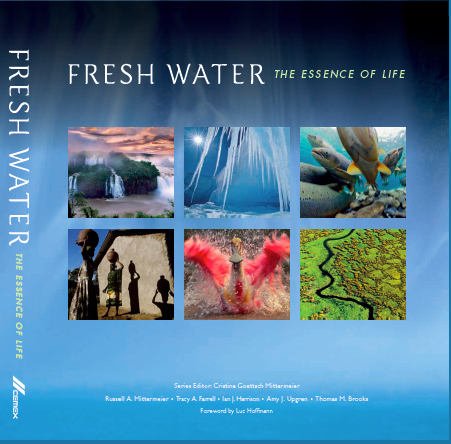 How does water move on Earth?
Water moves on Earth through the continuous process of the water cycle.
Water Cycle – the circulation of Earth’s water
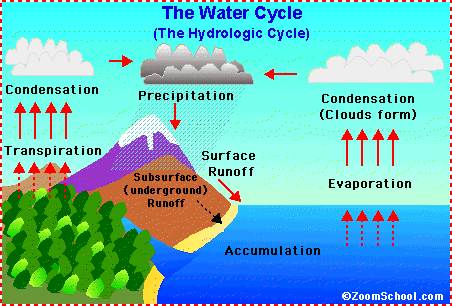 Evaporation/ Transpiration (liquid  gas)
Evaporation: water from bodies of water is turned to vapor and rises into the atmosphere
Transpiration: water from plants is turned into water vapor & rises into the atmosphere
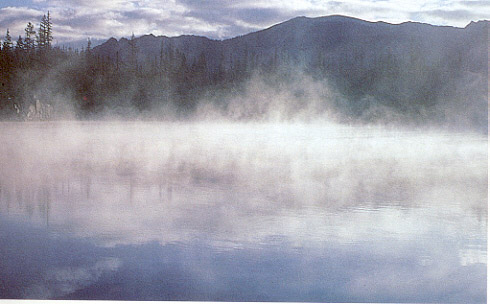 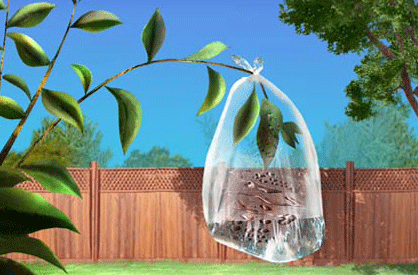 Condensation
Gas  liquid.  Where warm and cold air collide and form water droplets
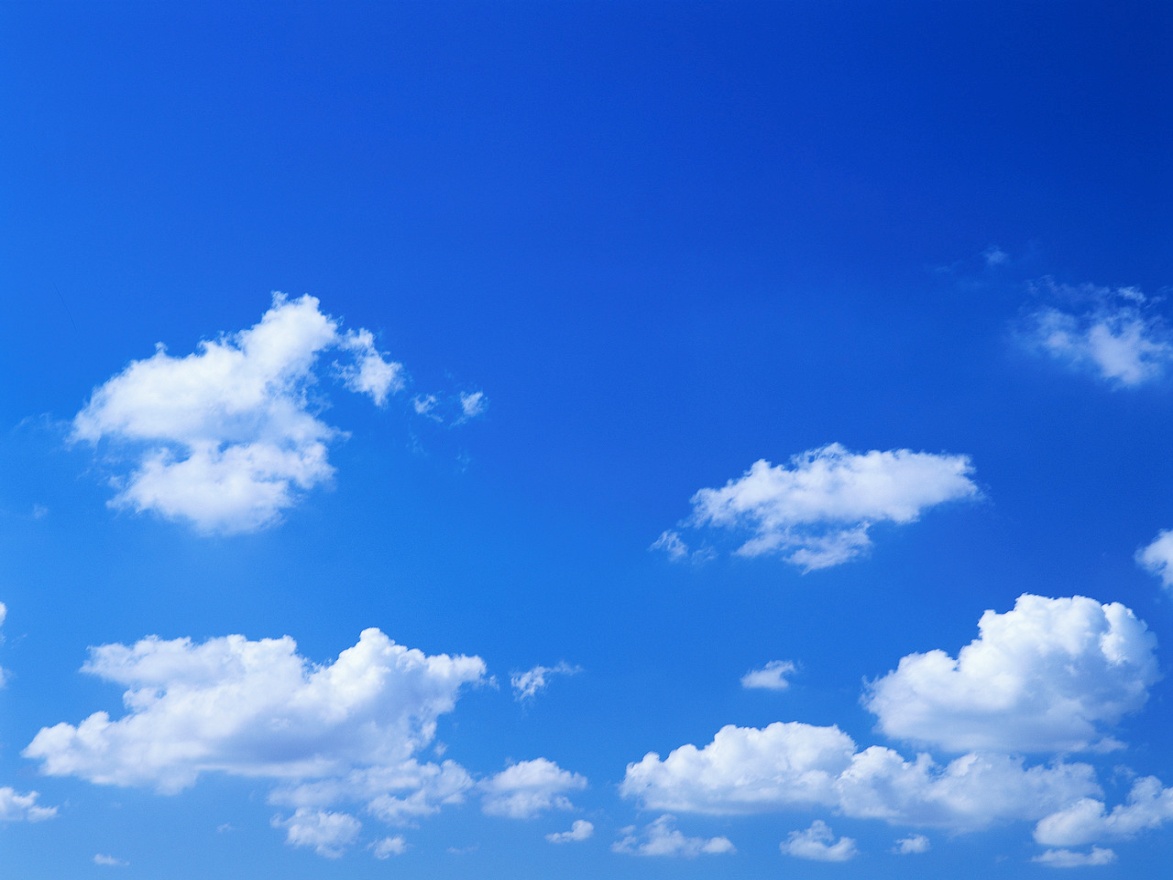 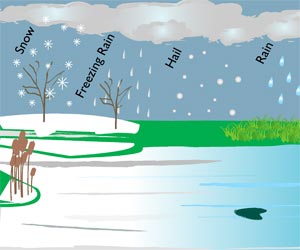 Precipitation
Water droplets in the clouds become too heavy and begin to fall in the form of precipitation (snow, rain, sleet, hail) 
A decrease in precipitation decreases the amount of infiltration of water into the ground
Infiltration – process by which water on the ground surface enters the soil
Infiltration recharges 
	groundwater supplies
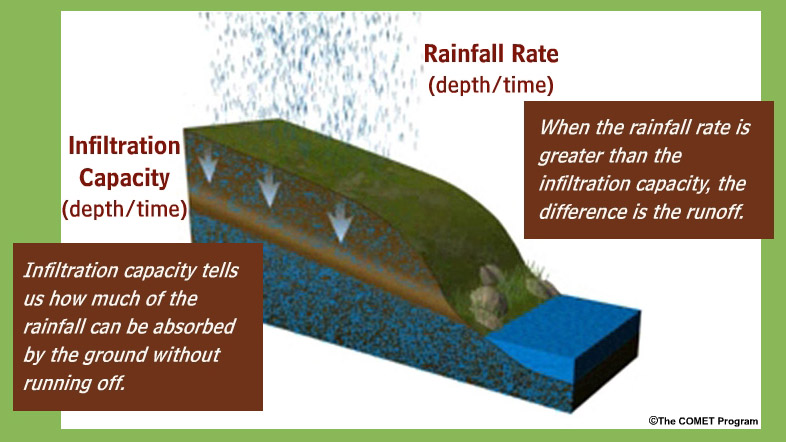 Groundwater Flow and Discharge
Vast amounts of water are unseen underground.
This water can move through the water cycle several ways:
Transpiration by plants
Move into surface water like streams
Move or storage in the ground
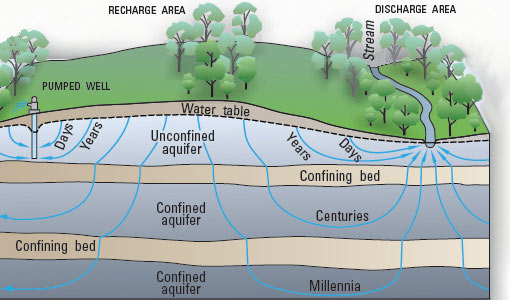